2025 - 2026FEDERAL GRANTS: CDBG, ESG, HOME, AND SSBG
REQUEST FOR APPLICATIONS (RFA)
November 6, 2024
Training will be recorded and posted on Salt Lake County's website within 72 hours along with slides

Attendees will be muted
Write down questions and save until the end
Or
Put questions into the chat and we will address at the end


oms; feel free to step me

We will have brief breaks at 2:30 pm and 4:00 pm
Before We Begin
Agenda
Timeline
2025-2029 Consolidated Plan
Threshold Requirements
Funding Priorities, Leverage, and Sources
Environmental Review Compliance
Additional Compliance Requirements
Submission Requirements
Reporting
Application Submission
Evaluation and Scoring Criteria
Loan Conditions
Questions
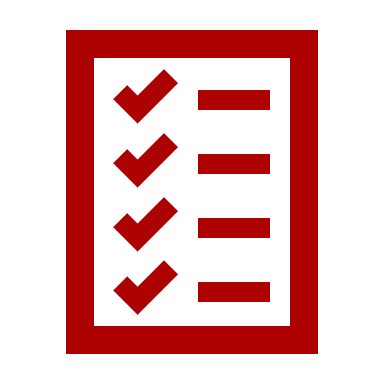 Timeline
[Speaker Notes: Russell will go over]
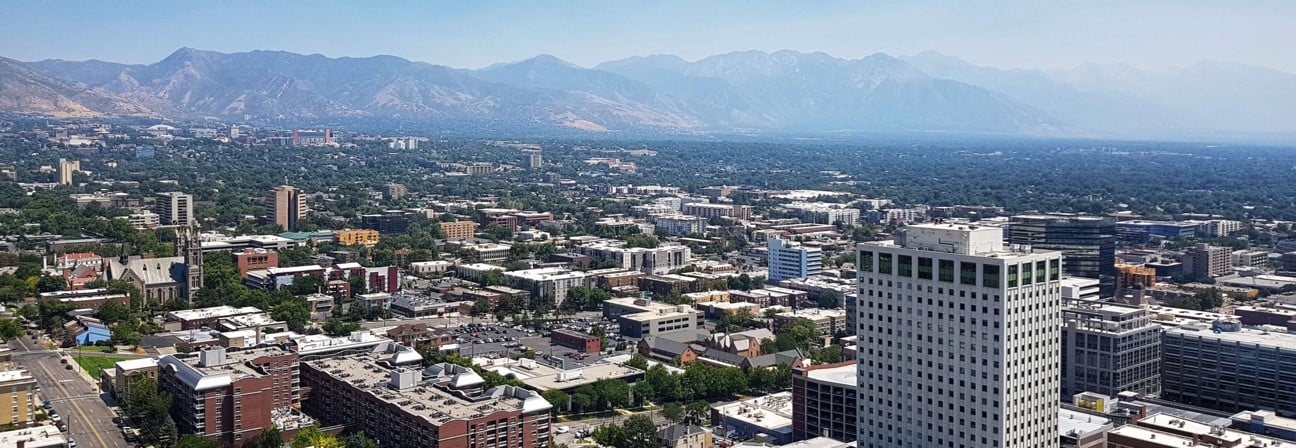 2025- 2029 Consolidated Plan
Engagement 
Current Findings
Equity Plan
2025-2029 Consolidated Plan will be finalized in the Spring of 2025!
[Speaker Notes: Balancing needs between urban county,  consortium, and local community/service providers
–Households with lower incomes have the most trouble affording their housing costs, most notably those earning between $25,000 and $50,000 per year.
–Single parents and renters with the lowest incomes (<$25,000/year) in Salt Lake County have limited economic mobility compared to residents overall. 

Goals will be ready the 1st quarter of 2025]
Threshold Requirements
Eligibility Requirements - To be considered eligible, projects seeking funding through this program must meet the following requirement: 
Be located wholly within Salt Lake County. 
Comply with CDBG, HOME, and ESG regulations. This includes compliance with Davis Bacon Wage Requirements, Section 3, National Environmental Policy Act, Buy America Build America, and any other requirements as outlined in 24 CFR 570. 
Demonstrate the ability to expend funds between July 1, 2025, and June 30, 2026.  
Be in good standing if the applicant or the project previously received funding from the SLCo Office of Regional Development, or the SLCo Division of Housing & Community Development.
Eligible Applicants - 
Eligible municipalities that do not receive CDBG or HOME entitlement funds directly.  
For-profit corporations, partnerships, joint ventures, limited liability companies, or sole proprietors (Development of affordable housing units projects only). 
Private incorporated non-profit agencies with IRS 501(c)(3) designation. Applicant may be required to submit verification of IRS 501(c)(3) status if requested by HCD. 
Public Housing Authorities
[Speaker Notes: Russ/Amanda]
Funding Priorities
Funding will be prioritized to applications that provide a clear connection to the following objectives:
Housing
Housing Rehabilitation
Rental Housing
Rental Assistance
Neighborhood/Community Improvements
Infrastructure
Public Facilities
Essential Services, which are defined by HUD as case management, childcare, education services, employment assistance and job training, outpatient health services, legal services, life skills training, mental health services, substance abuse treatment services, transportation, and services for special populations.
[Speaker Notes: Russ or Amanda In particular, applications requesting funding to increase affordable housing, increase access to affordable housing, and projects that look to prevent homelessness will be prioritized.]
Funding Leverage and Match
Match may be required for some funding sources
HOME (25%)
SSBG (25%)
ESG (100%)
Leverage will be considered as part of application scoring
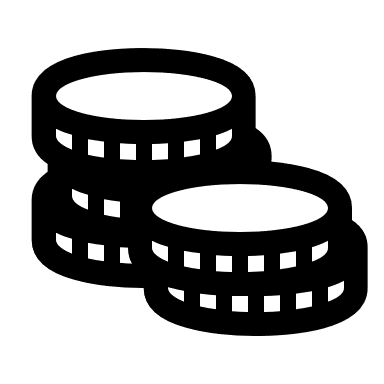 [Speaker Notes: Russ or Amanda- Discuss difference between match and leverage (Match cannot be committed to any other funder). Match can be in kind or cash, cash is easiest. Will approach grantee if they are required to submit Match and how much they are required to submit]
Funding Sources and Estimated Funding Amount
The minimum request is $100,000. There is no maximum award, but funds are limited to the amounts listed above.

*The amounts above are estimates based on the most current guidance from HUD and may not reflect the actual amounts available to award and are subject to change. 
** Up to 15% of the CDBG allocation can fund public service activities, as outlined in 24 CFR 570.201(e)
[Speaker Notes: Russ or Amanda]
Compliance
Environmental Regulations
National Environmental Policy Act (NEPA)
Related Federal Laws and Authorities (24 CFR 58.5) 
The environmental review process is required for all HUD-assisted projects to ensure that the proposed project does not negatively impact the surrounding environment and that the property site itself will not have an adverse environmental or health effect on end users.

Choice Limiting Actions (CLAs) 24 CFR 58.22
Projects become federalized at the time of application for federal funding. This includes CDBG and HOME funds.
No actions can be undertaken prior to the date of clearance.
Acquistion, Leasing or deposition of real property
Contracting
Committing funds
Site Improvements: Demolition, Rehabilition, Repair, Renovation, Construction, and or Conversion
[Speaker Notes: JJ- An Environmental Review is the umbrella under which NEPA and related laws are considered; this covers a wide range of authorities and factors

Choice Limiting Actions deem the project is no longer eligible for federal funding - now or in the future.]
Additional Federal Compliance
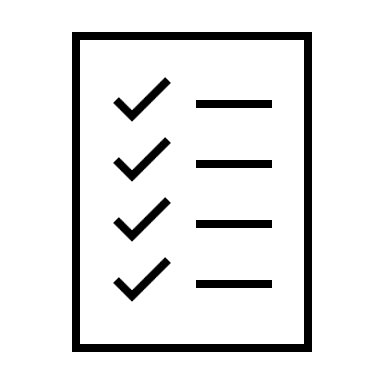 Davis Bacon Act
Build America Buy America
Section 3
[Speaker Notes: JJ- To be considered “produced” in the United States, the entire process for manufacturing of steel and iron (from melting to applying coatings) and construction materials must occur in the United States and at least 55 percent of the total cost of the components of manufactured products must be mined, produced, or manufactured in the United States.

In addition to compliance documentation, Grantees or their representatives should also conduct a visual inspection of the product when it arrives to the project site, especially for iron and steel products which are often stamped with the country of origin. Note: A country of origin stamp alone is not sufficient verification of compliance with BABA and assistance receipts should not rely on it to ensure compliance.]
Salt Lake County Compliance
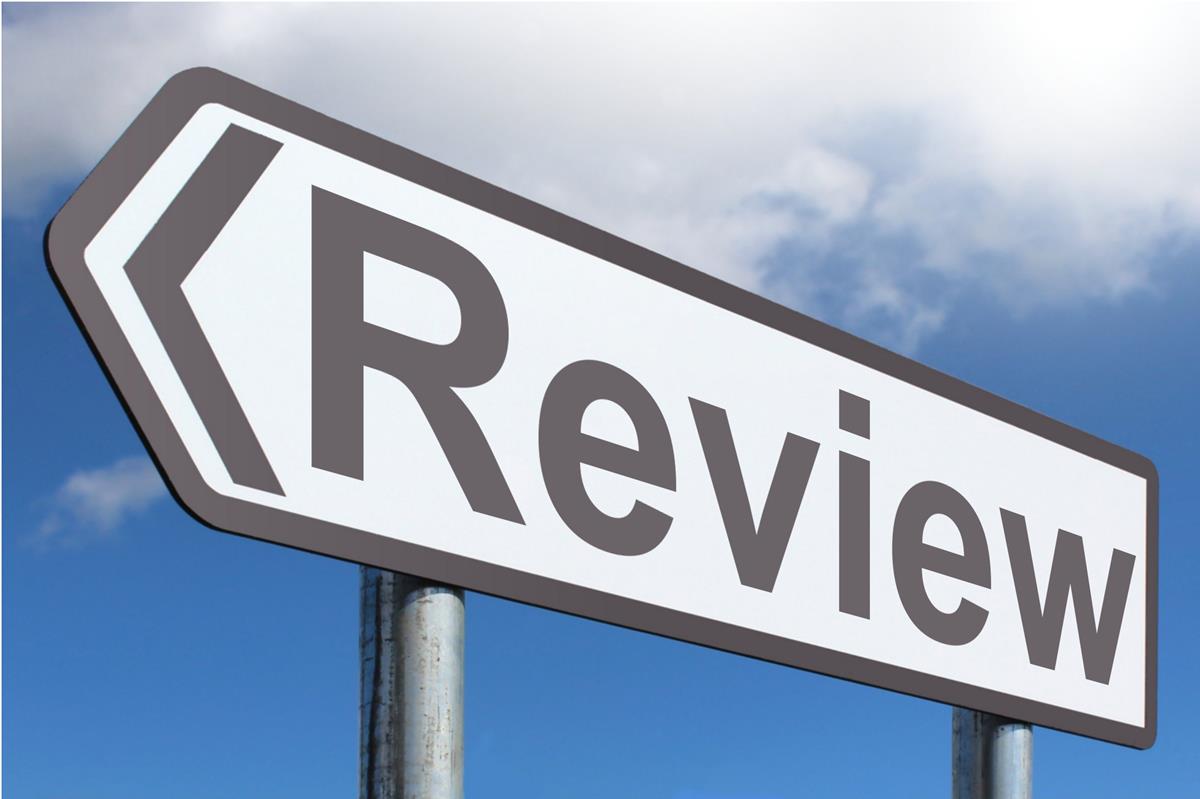 Onsite and Virtual Monitoring
Typically annual
Full review of contract terms and conditions
Full review of Scope of Work
For New Development and Rehab Projects, will require monitoring for full affordability period
Affordability period is different for each project
Deeper dive into financials of project
Technical Assistance
Annual or upon request
Review policies, best practices, etc. 
County Acknowledgement Provision
Required for all projects
County must pre-approve promotional materials
[Speaker Notes: Caitlin- Monitoring and TA very different. Prep you for HUD or other federal audits. Ensure project is running as intended.]
REPORTING
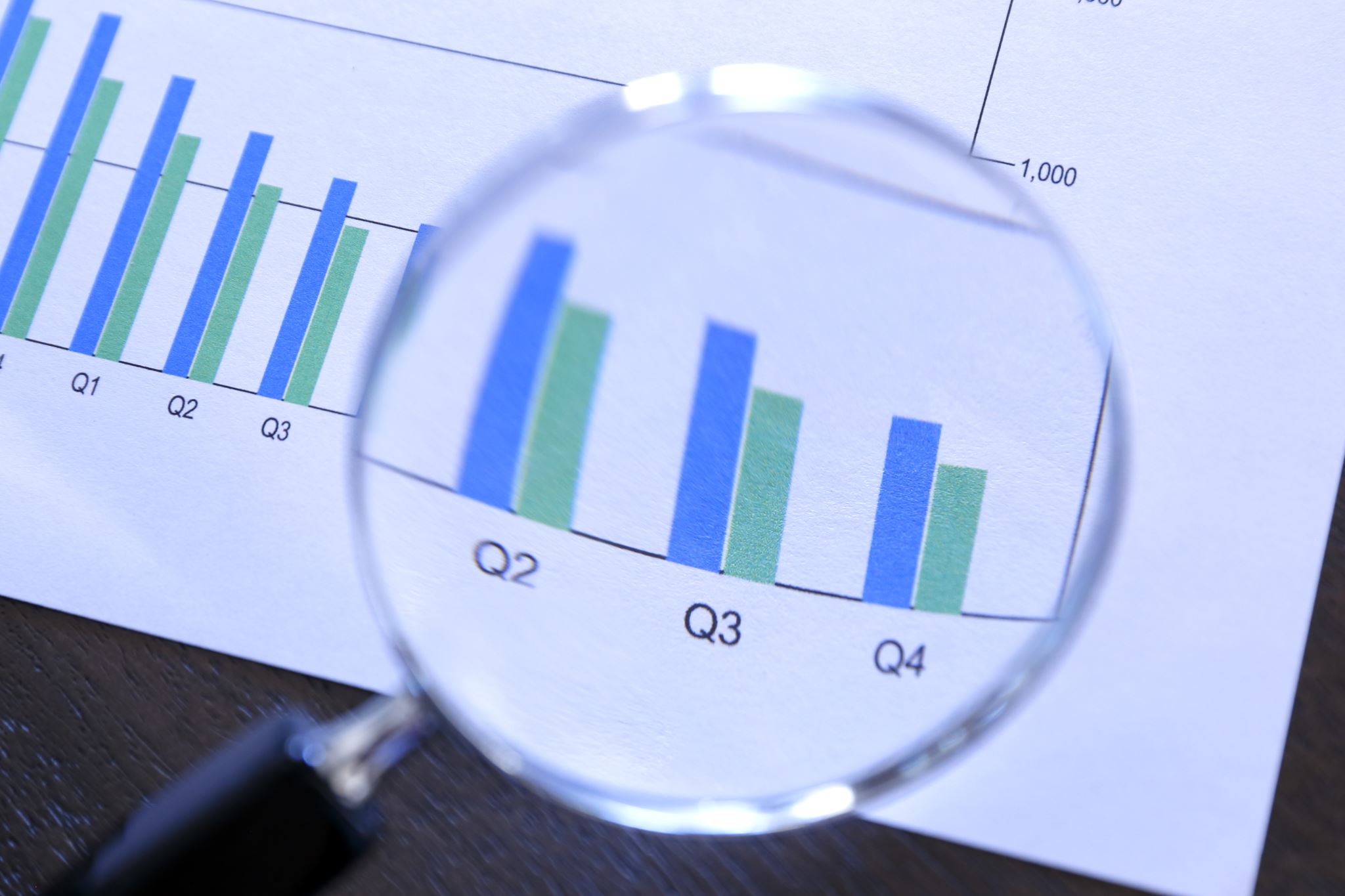 Basic reporting is required for all projects
Income levels, demographic breakdown, etc. 
Projects will also determine specific outcomes that will be accomplished during the contract period.
Specific funding sources will also have additional reporting requirements.
[Speaker Notes: Dan- Talk about quarterly reports process, they will need to collect data]
Submission Requirements
To be considered complete, application submittals must include the following components:
Application and Program Information Form (Smartsheet Form)
Certification (Appendix A)
Project Budget (Appendix B(a) or Appendix B(b)) 
For Construction/Acquisition/Rehabilitation projects, use Appendix B(a) 
All other project types, use this Appendix B(b) 
Environmental Compliance Practices, Vendor Compliance Statement, and Non-Debarment Certification (Appendix C)
Business Confidentiality Request Form, if applicable (Appendix D)
Exception to Contract Request/Remedy Form, if applicable (Appendix E)
[Speaker Notes: Russ]
Submission Requirements
Attachments provided by Applicant
Partnership Letters (If applicable)
Leverage award letters (If applicable)
Additional documents provided by applicant. Construction/Acquisition/Rehabilitation projects only:
Complete sources and uses statement with accompanying commitment letters from funding sources (Public facility and Affordable Housing) 
Project Schedule, including site acquisition, design, permitting, financing commitments, construction start and completion dates, zoning changes, and marketing & outreach (Public facility and Affordable Housing)
Project Pro Forma for the Affordability Period (20 years), beginning at the issuance of the Certificate of Occupancy, (Affordable Housing Only)
[Speaker Notes: Russ]
Application Submission
Applications can be accessed at:
For service projects funded by CDBG, SSBG, ESG, or HOME TBRA, please complete this Service Projects Smartsheet 
For Acquisition and Rehabilitation projects, including single family rehab programs and public facility improvements please complete this Acquistion and Rehabilitation Smartsheet
For new development of affordable housing, please complete this New Development Smartsheet

Required forms and additional resources can be found here: https://www.saltlakecounty.gov/regional-development/housing-community-development/apply-for-grant-funding/2025-2026-salt-lake-county-housing-and-community-development-request-for-applications-rfa/
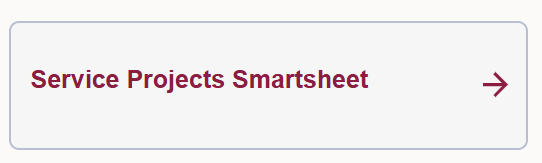 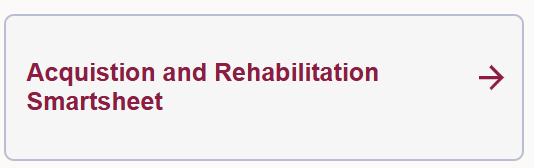 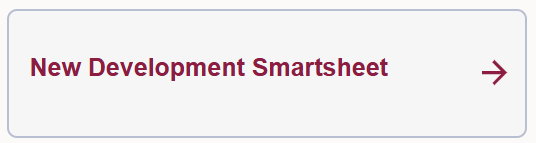 Application Review
https://www.saltlakecounty.gov/regional-development/housing-community-development/

Reminder : You cannot save work in progress in Smartsheet, so please plan accordingly.
Process and Submittal
Separate applications are required for each project or program. If you are seeking funds for more than one program or project, please submit more than one application.
After the application is submitted, Salt Lake County’s HCD staff will email the applicant contact with a OneDrive link to upload the required and supporting documentation.
Applications are due Monday, December 2, 2024, no later than 3PM MST.
Applications must be submitted online through Smartsheet. Incomplete, hand-delivered, emailed, faxed, or late applications will be ineligible and not accepted.
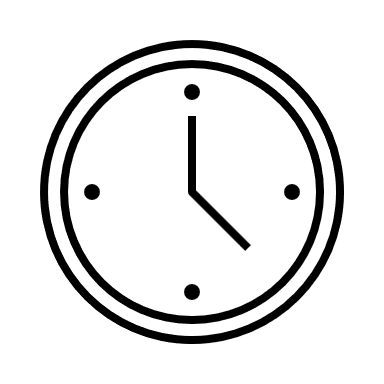 [Speaker Notes: Russ- Highlight one drive link]
Evaluation and Scoring
Applications will be scored and ranked based on the criteria outlined in the RFA. 
Review committee will score up to 100 points with the option for additional BONUS points for each application based on the criteria outlined in the RFA. 
Each section is weighted to make the scoring criteria objective.

Applications will be evaluated and scored on the following scale:
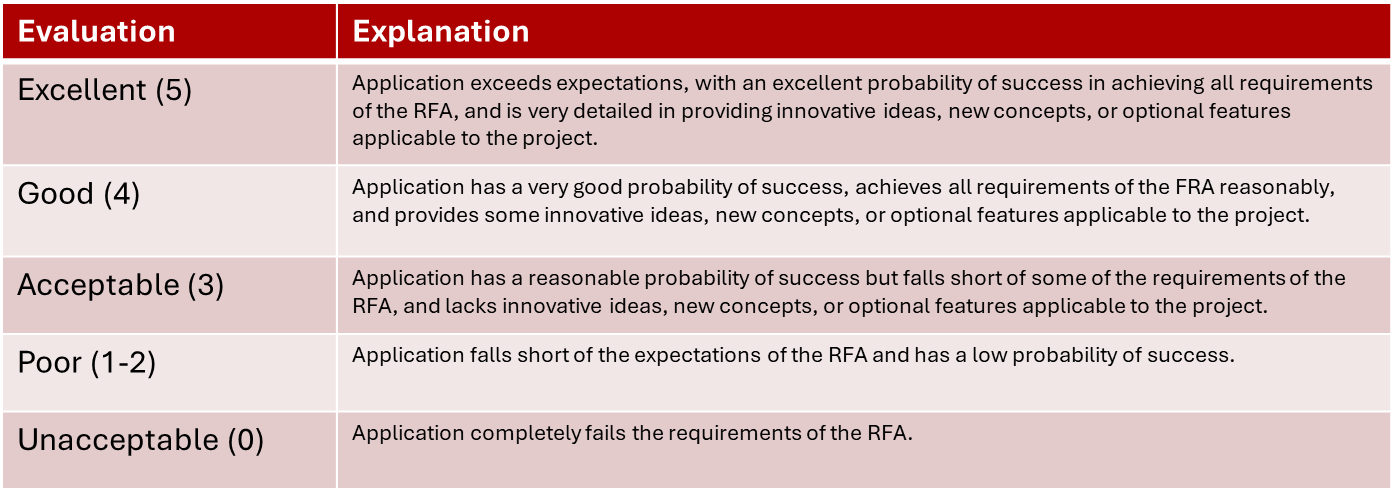 [Speaker Notes: Amanda/Russ]
Evaluation and Scoring
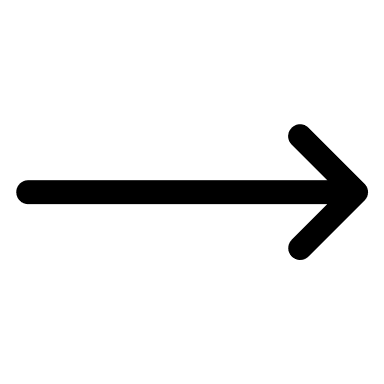 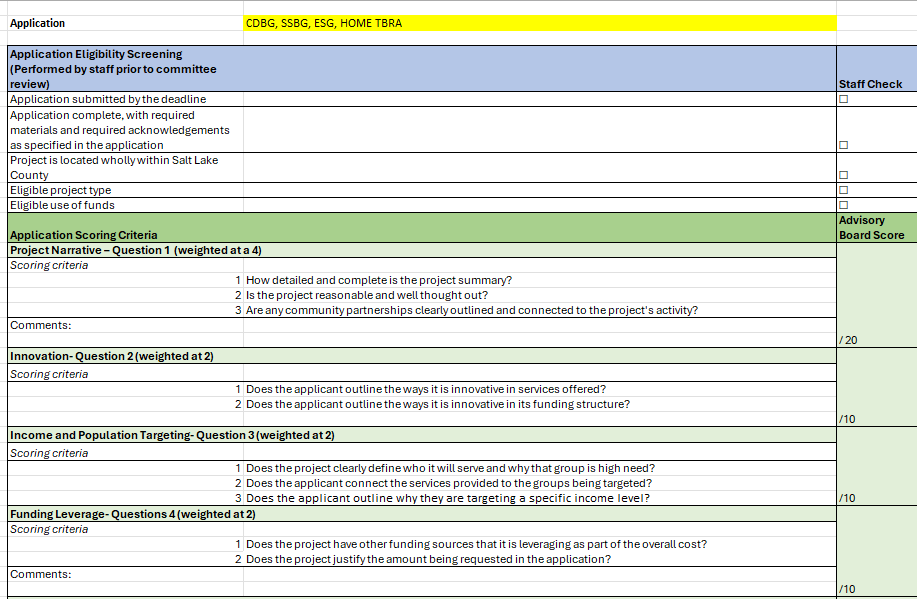 Please double check the specific excel sheet within the workbook matches your application.
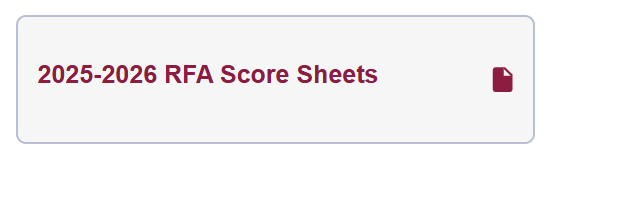 Score sheets are available on Salt Lake County's HCD website.
[Speaker Notes: Russ/Amanda]
Loan Conditions
Affordable Housing Rehab and New Development projects will be awarded as loans.
Not to exceed 5-year terms
1% simple interest
Non-forgivable, must be paid by end of term
Payment frequency negotiable
May subordinate to other loans if needed
Funds may be provided up front as lump sum or drawn down in different pieces
Other awarded projects may have funds provided as forgivable loans, if appropriate and required by HCD staff
[Speaker Notes: Caitlin- Loan terms]
Questions
Please submit questions through the Q&A form on Salt Lake County's HCD website by Friday, November 22, 2024.








https://app.smartsheet.com/b/form/8bc36b9f0e8b40c99ec6679a29bff73f




*Please do not contact County officers, employees, or selection committee members directly. All questions must be submitted online.
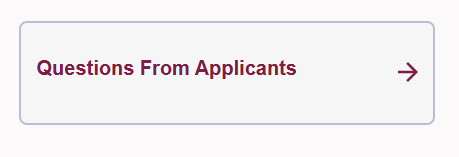 [Speaker Notes: Russ- questions so far in the sheet]